하나님 맞죠
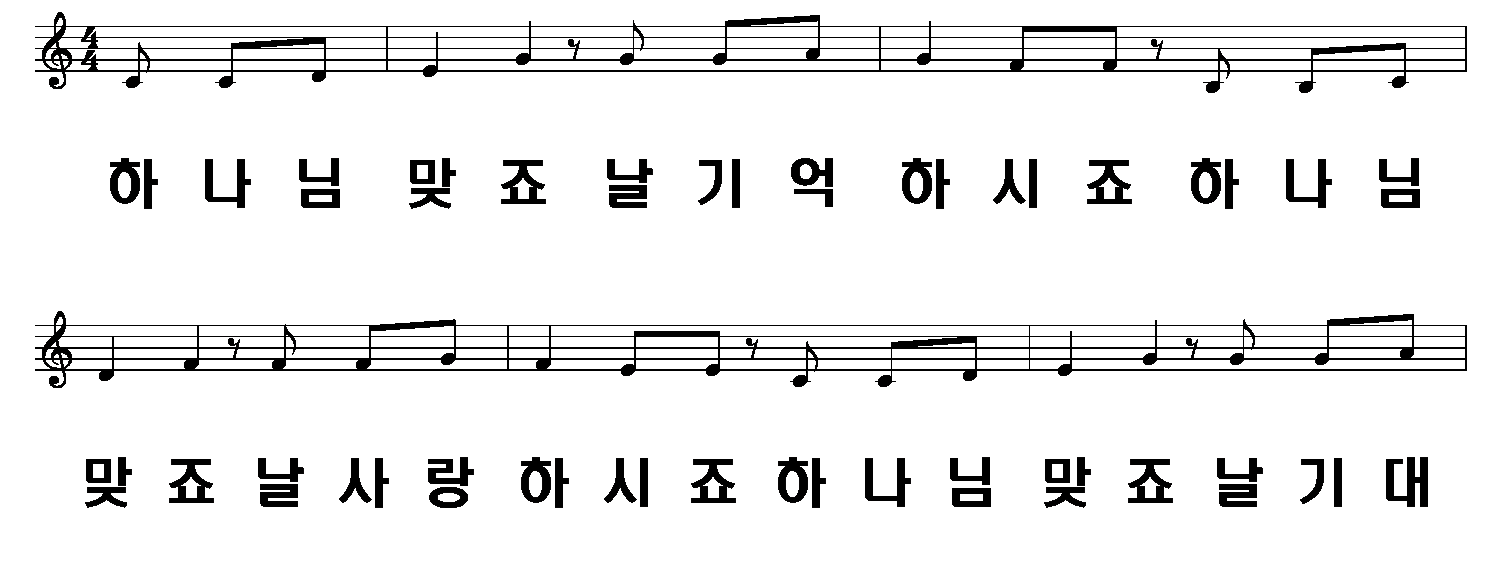 하나님 맞죠
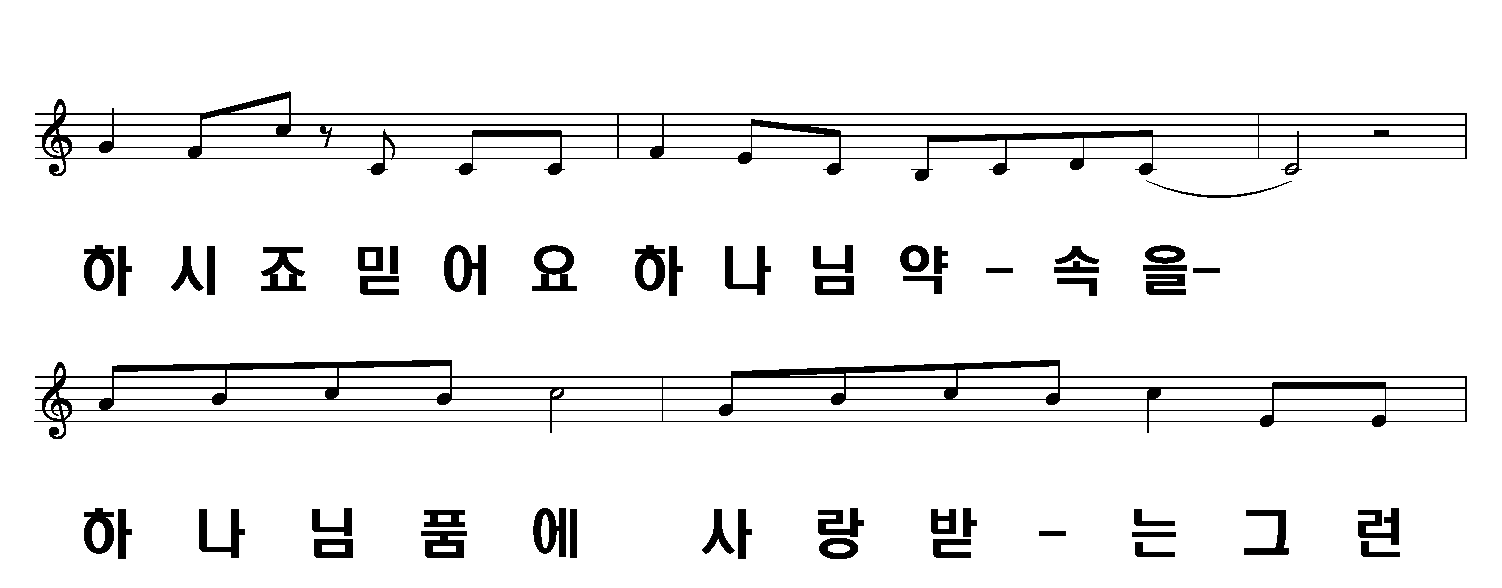 하나님 맞죠
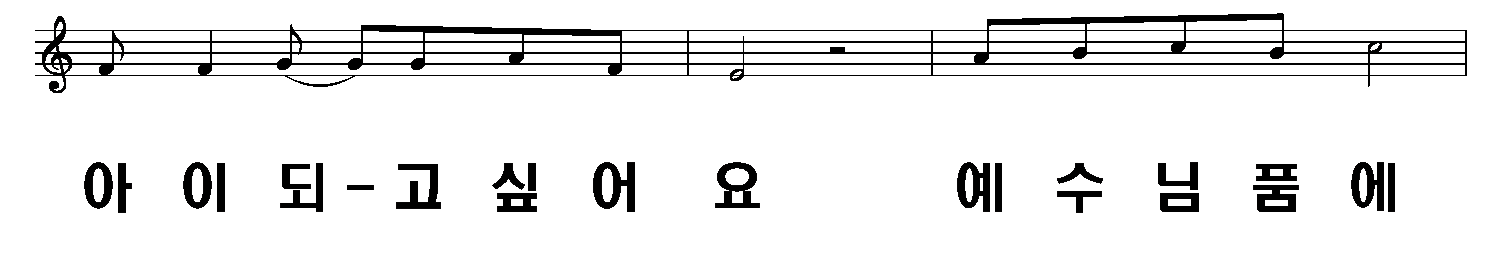 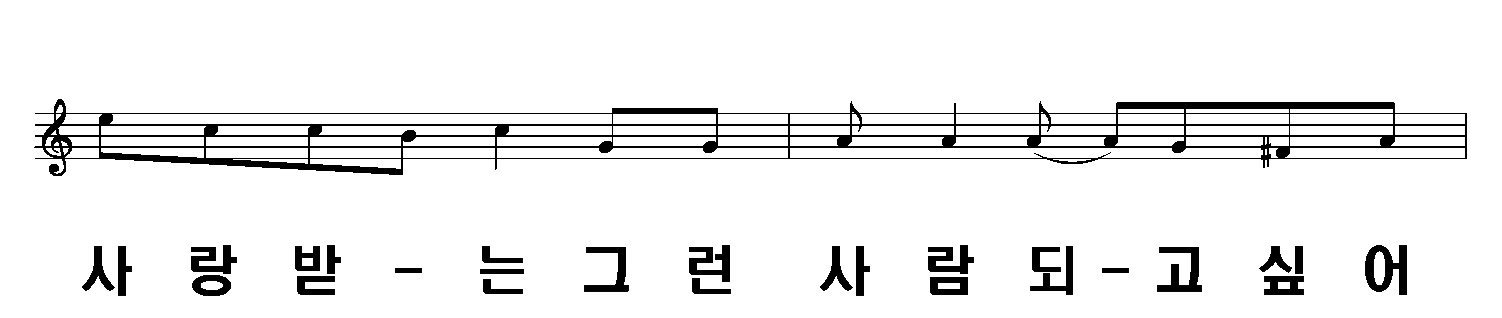 하나님 맞죠
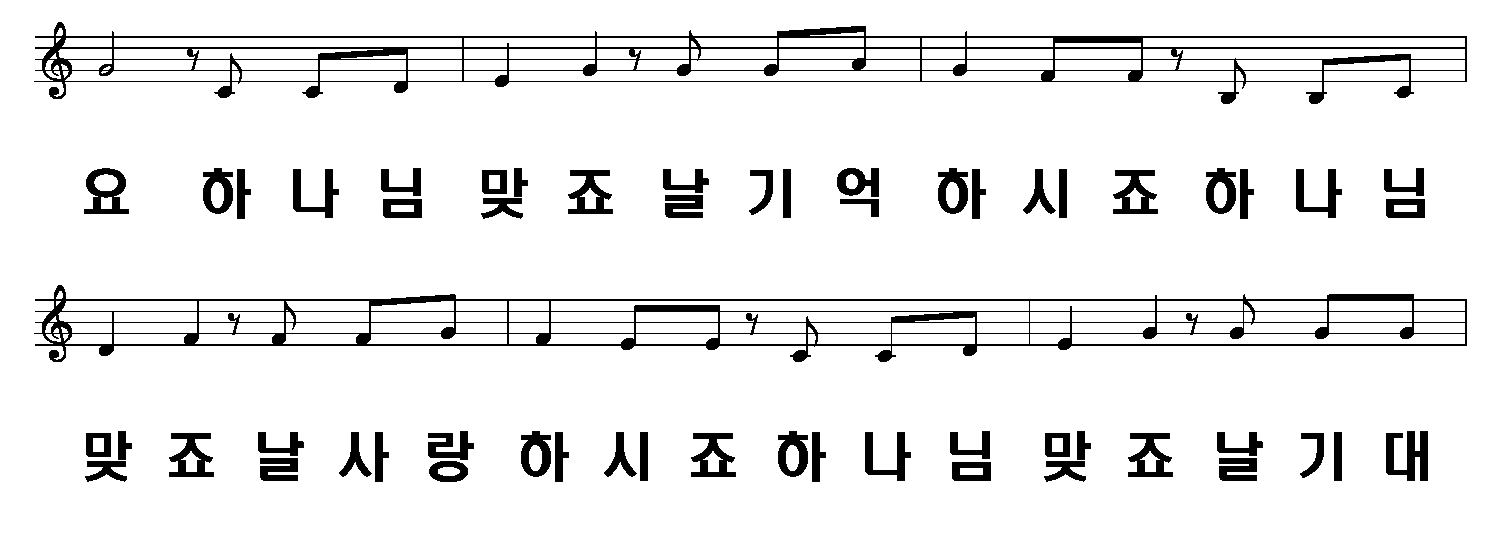 하나님 맞죠
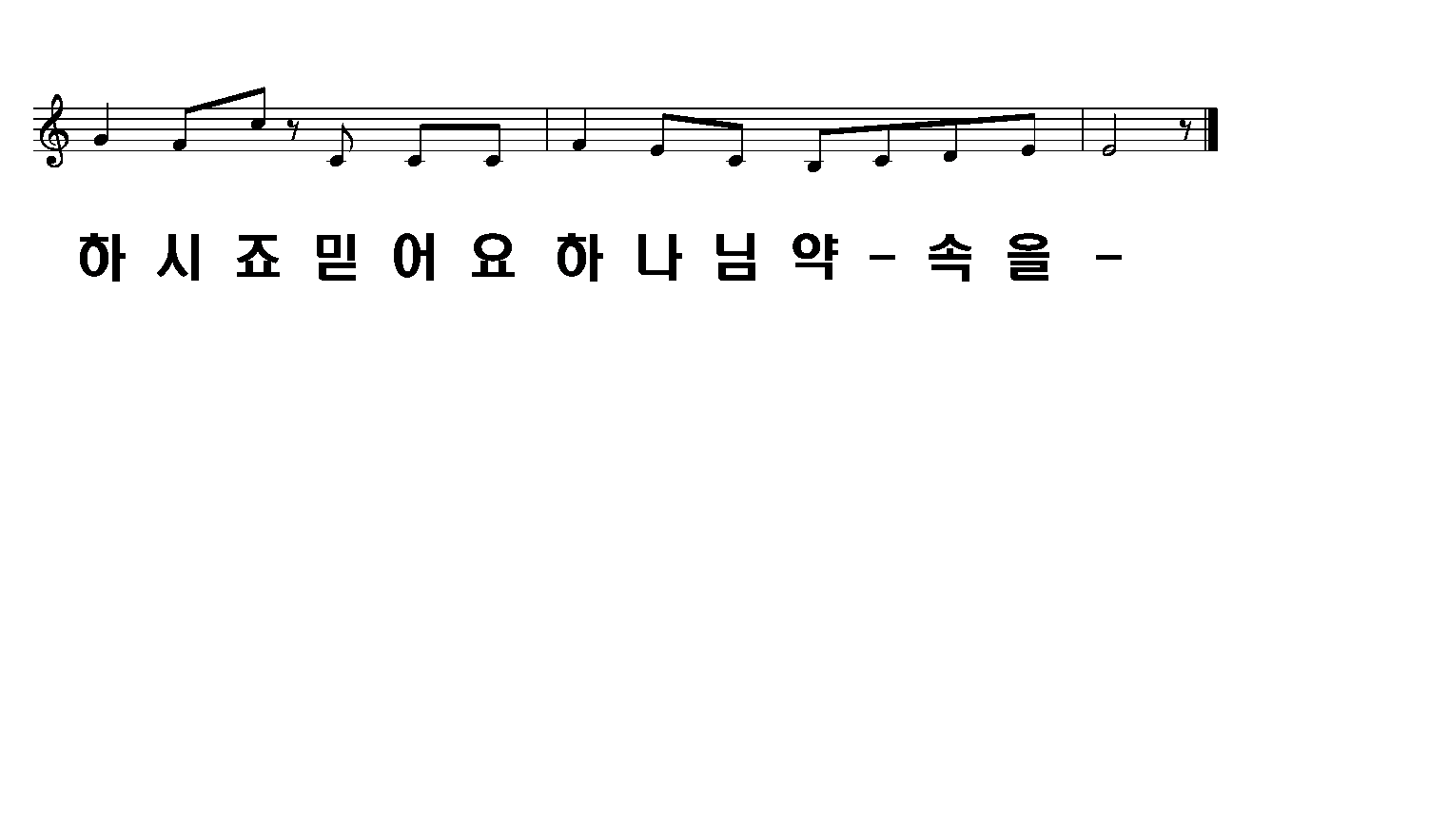